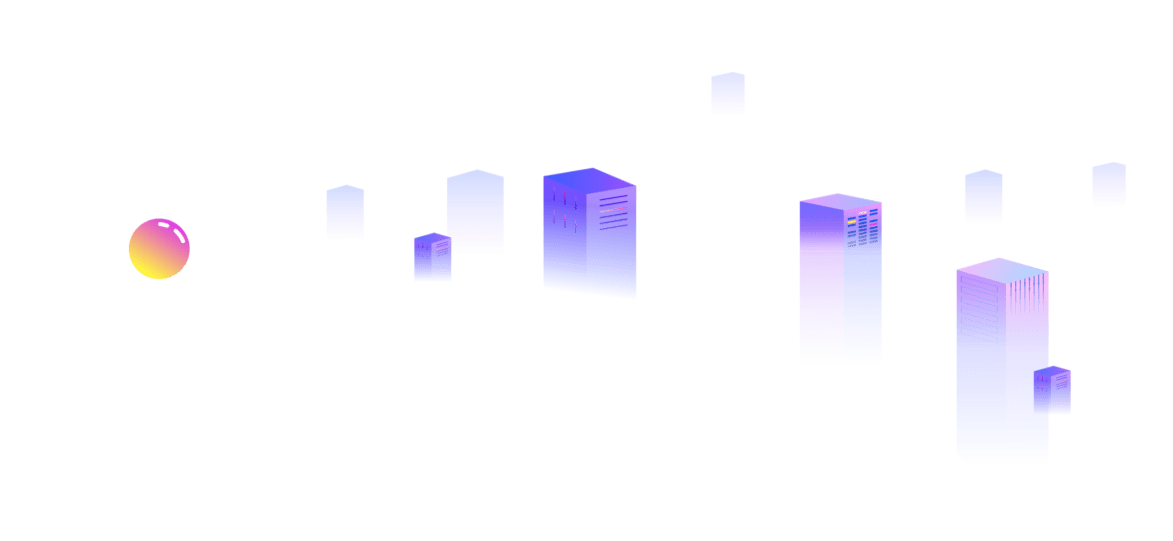 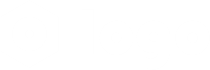 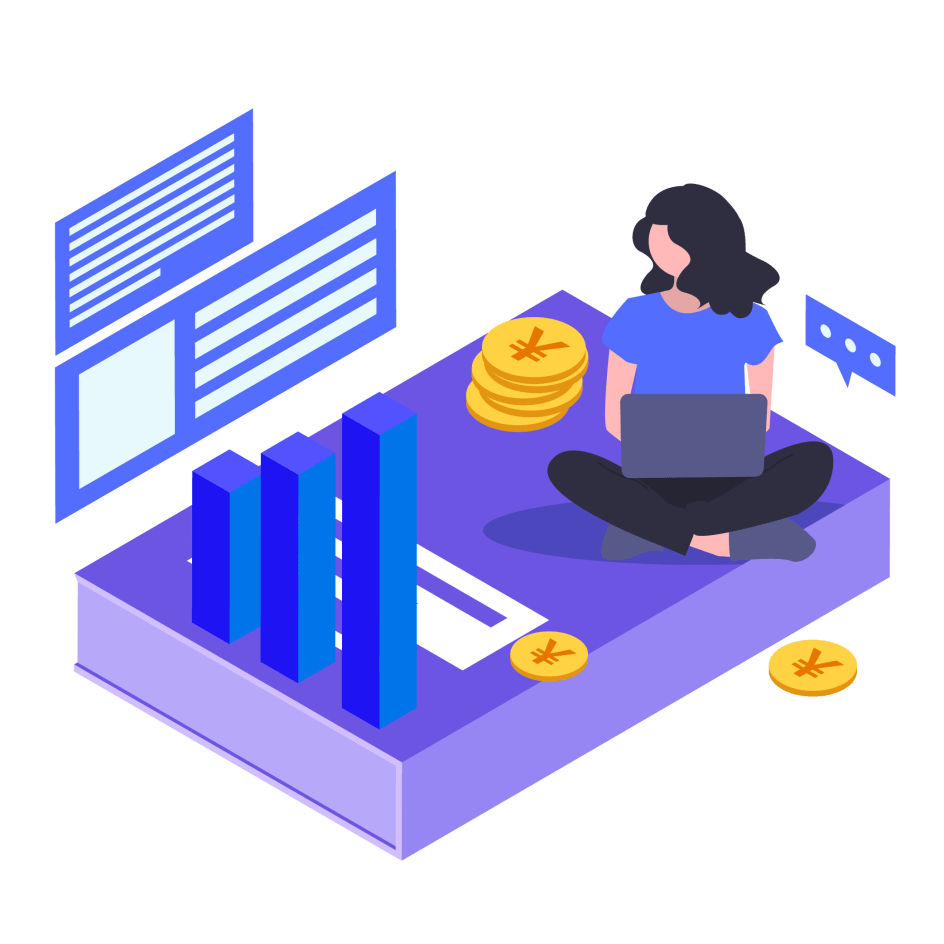 Free
PPT TEMPLATES
Insert the Subtitle of Your Presentation
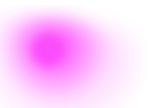 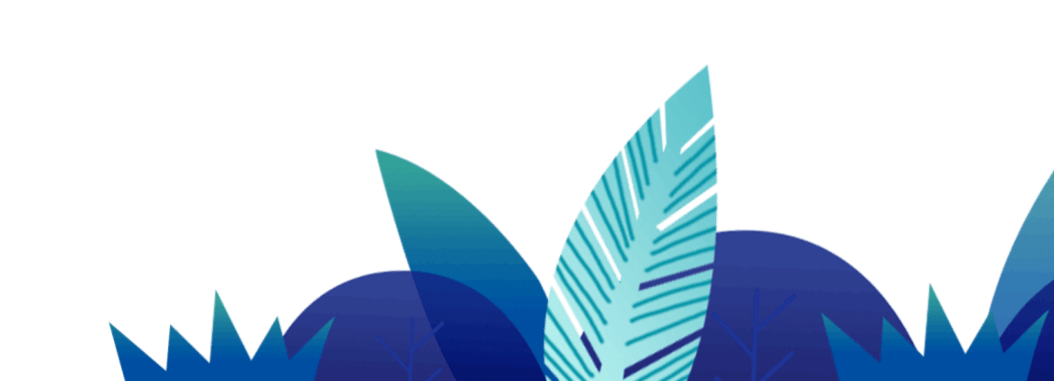 freeppt7.com
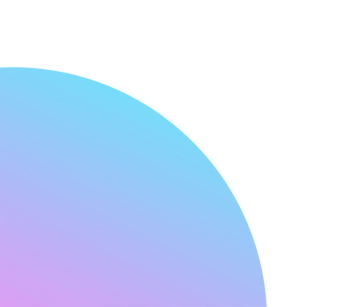 https://www.freeppt7.com
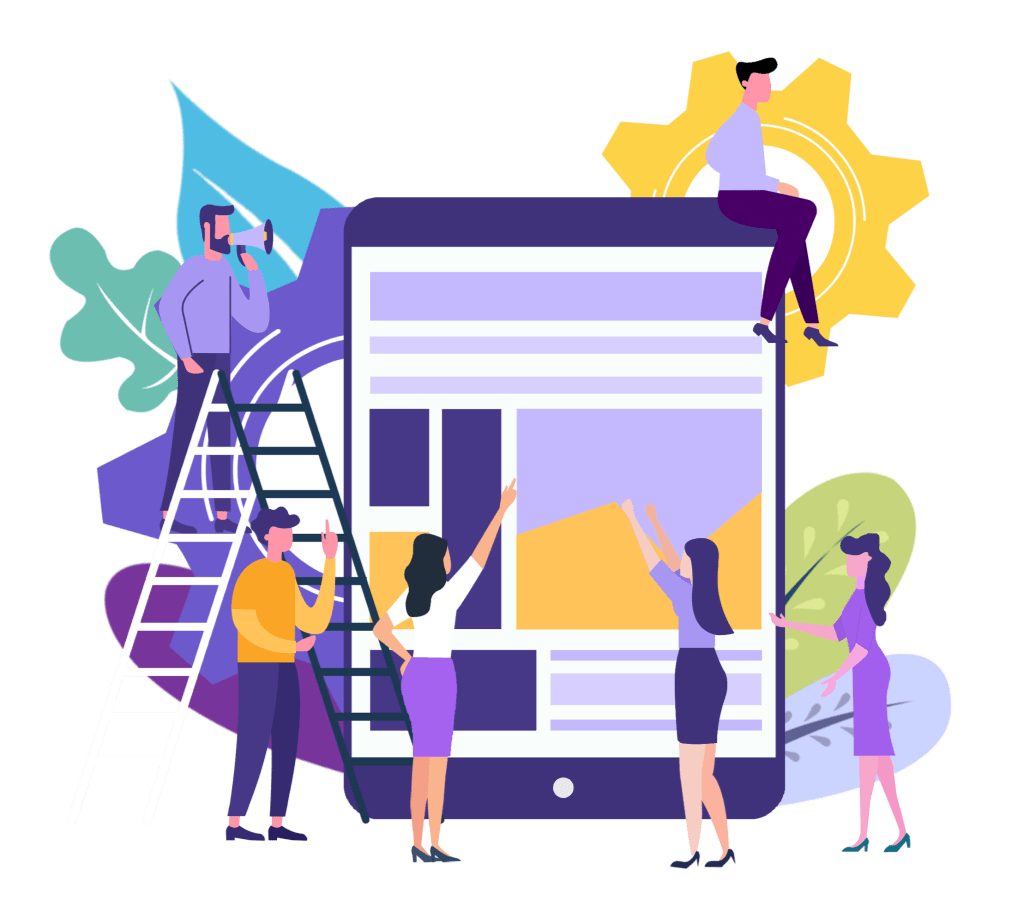 CONTENTS
Add title text
Add title text
Add title text
Add title text
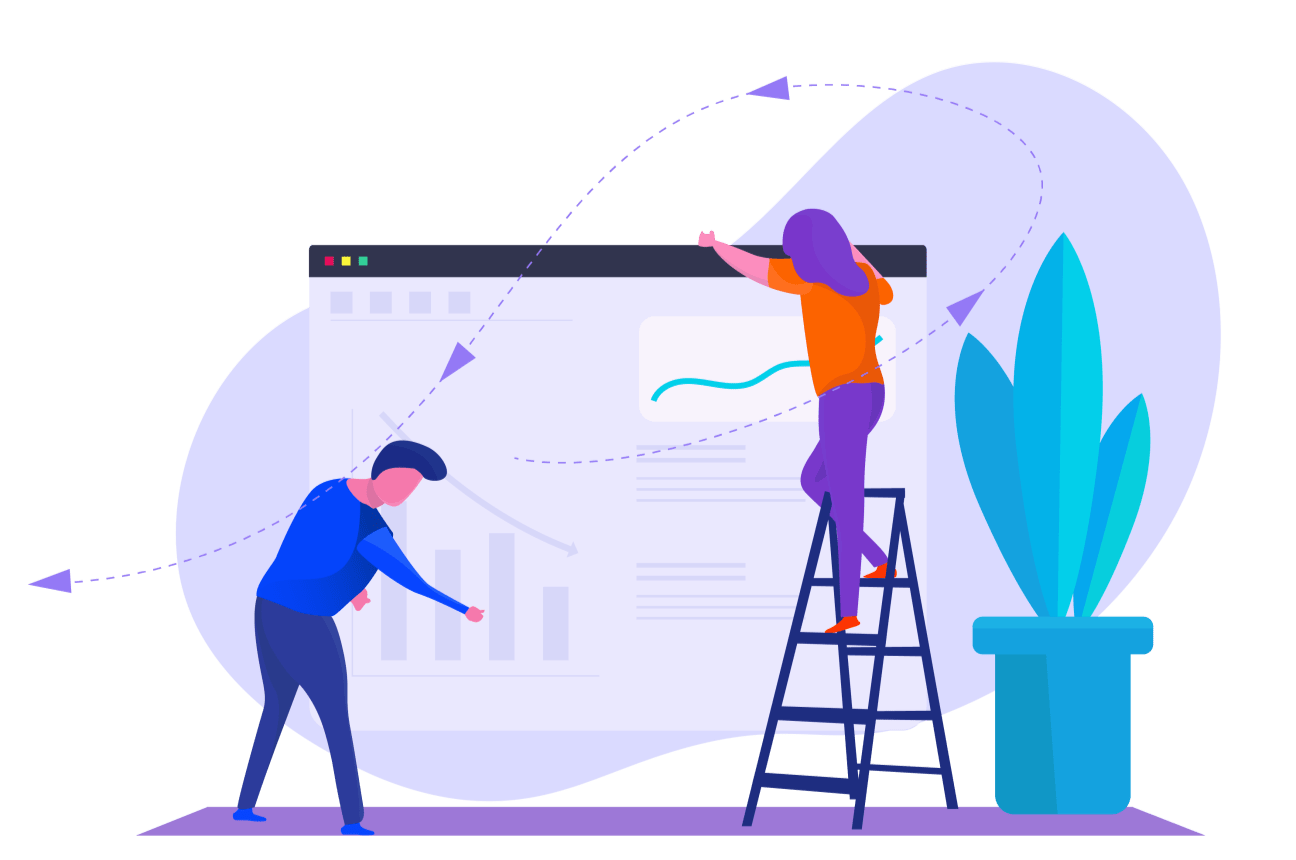 PART  01
Add title text
Add title text
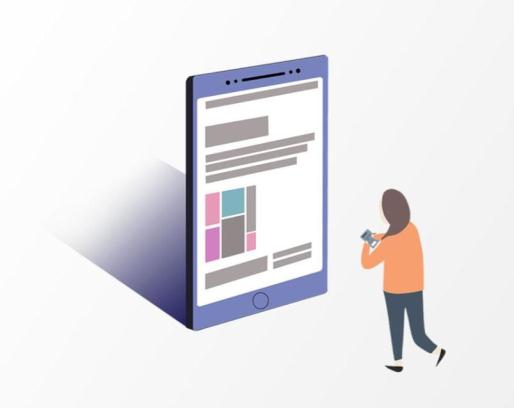 Add title text
Click here to add content, content to match the title.
Add title text
Click here to add content, content to match the title.
Add title text
Click here to add content, content to match the title.
Add title text
58%
30%
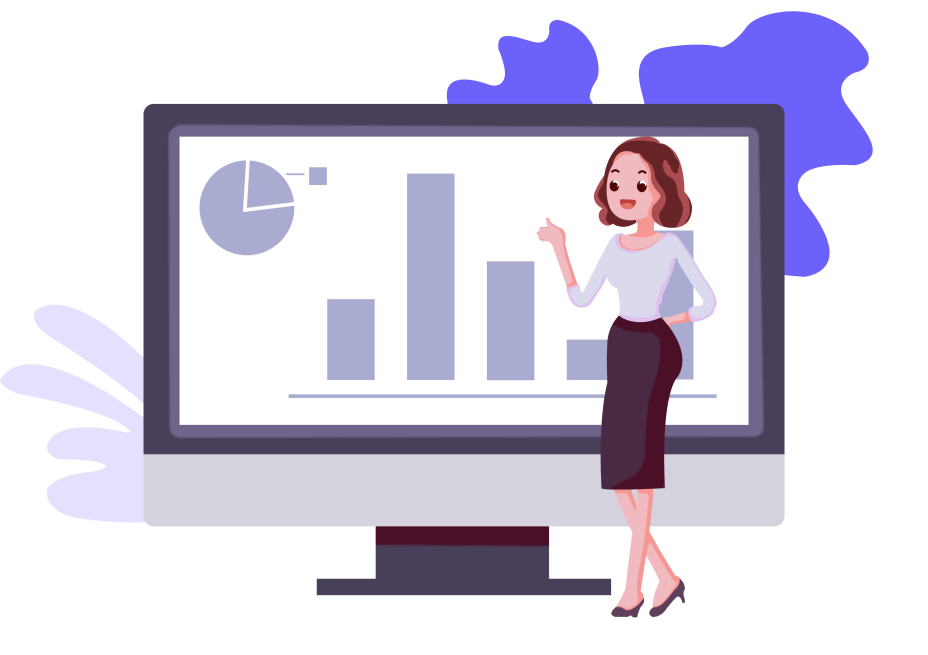 Add title text
Click here to add content, content to match the title.
Add title text
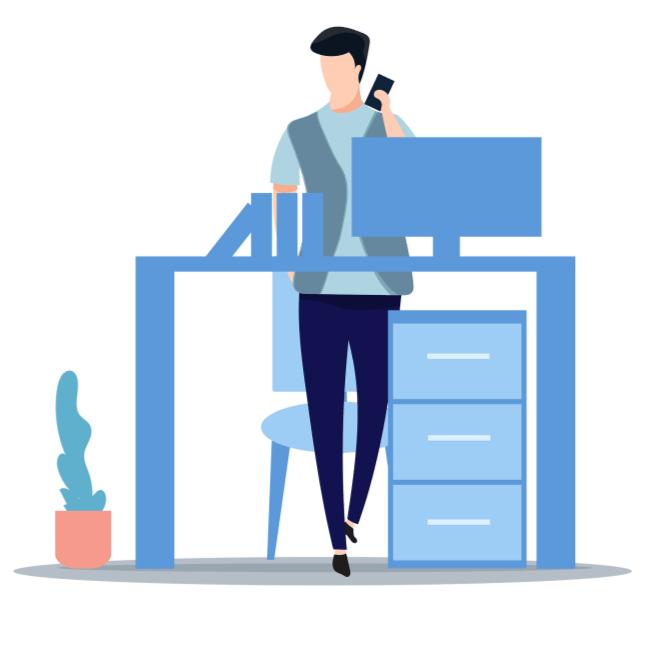 Add title text
Add title text
Click here to add content, content to match the title.
Click here to add content, content to match the title.
Add title text
Add title text
Click here to add content, content to match the title.
Click here to add content, content to match the title.
Add title text
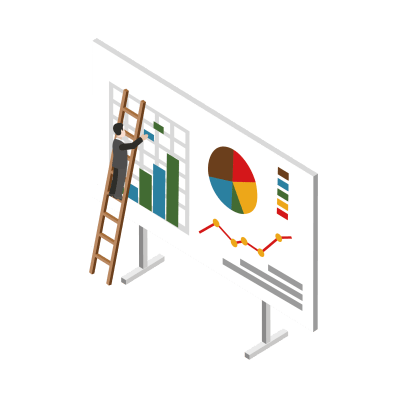 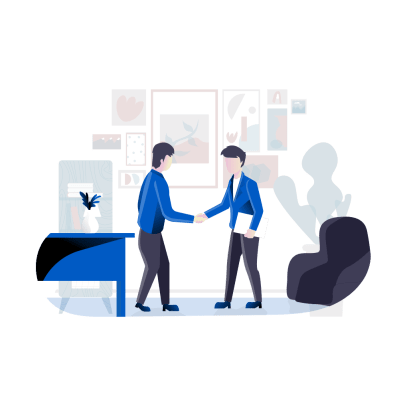 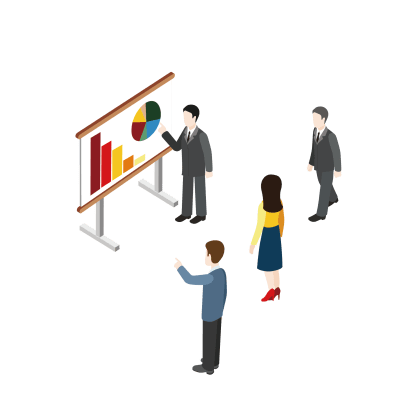 Add title text
Add title text
Add title text
Click here to add content, content to match the title.
Click here to add content, content to match the title.
Click here to add content, content to match the title.
PPT模板 http://www.1ppt.com/moban/
Add title text
Add title text
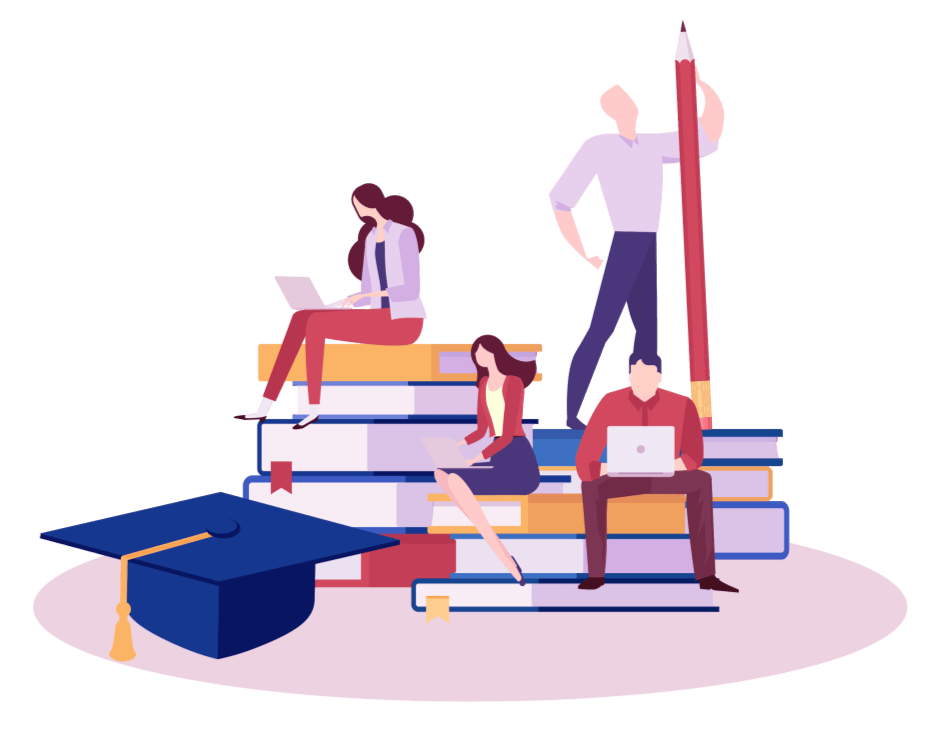 Click here to add content, content to match the title.
Click here to add content, content to match the title.
Click here to add content, content to match the title.
Click here to add content, content to match the title.
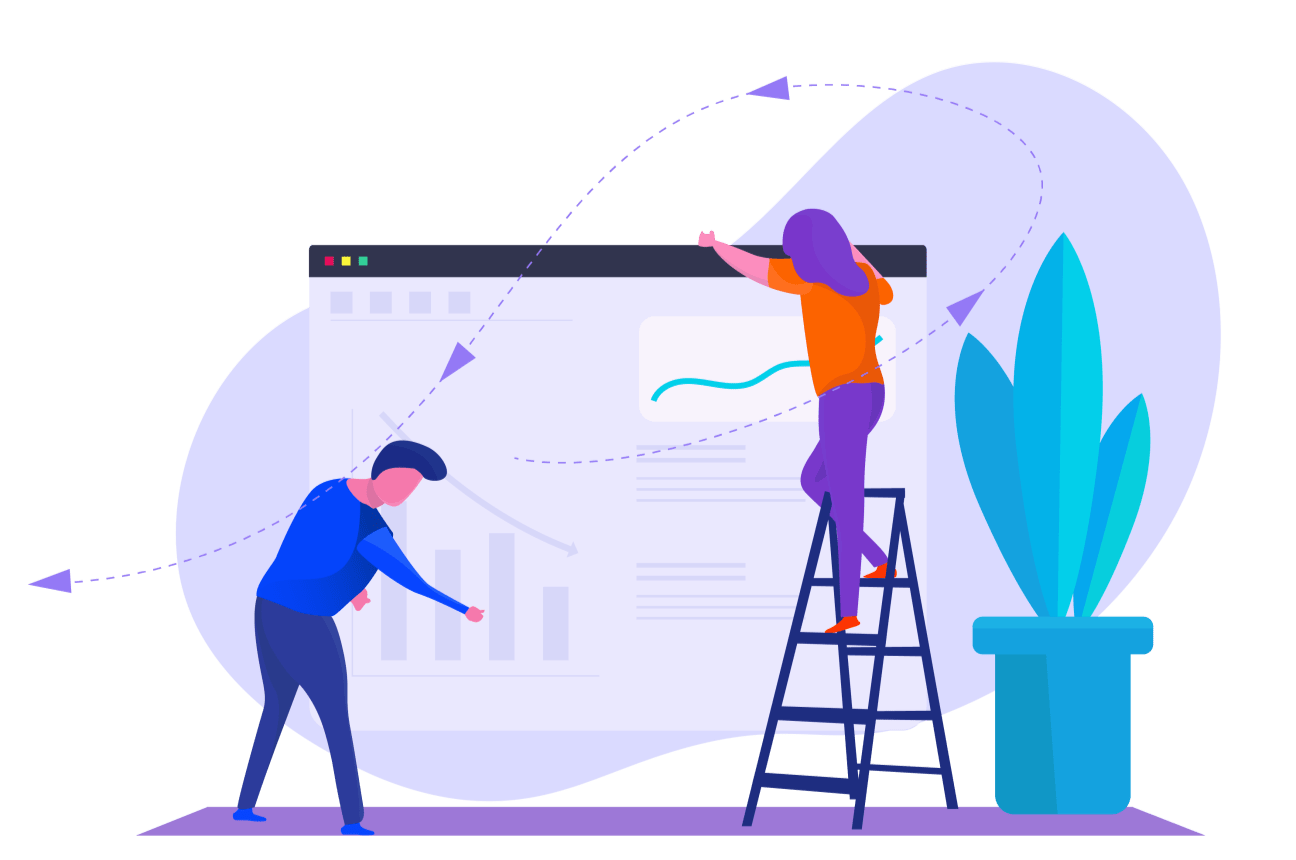 PART  02
Add title text
Add title text
Add title text
Click here to add content, content to match the title.
Add title text
Click here to add content, content to match the title.
Add title text
Click here to add content, content to match the title.
78%
Fill in the description
Fill in the description
Add title text
Add title text
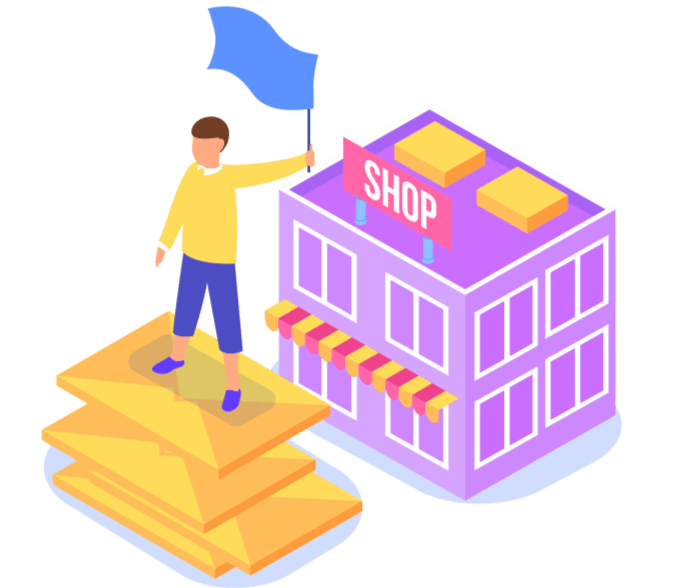 Click here to add content, content to match the title.
Click here to add content, content to match the title.
Click here to add content, content to match the title.
Click here to add content, content to match the title.
Add title text
Click here to add content, content to match the title.
Click here to add content, content to match the title.
56%
Click here to add content, content to match the title.
45%
Click here to add content, content to match the title.
76%
Click here to add content, content to match the title.
Add title text
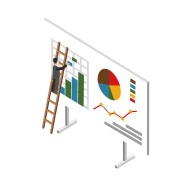 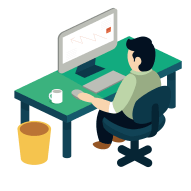 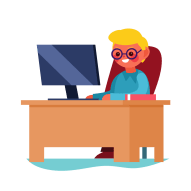 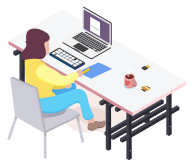 Add title text
Add title text
Add title text
Add title text
Click here to add content, content to match the title.
Click here to add content, content to match the title.
Click here to add content, content to match the title.
Click here to add content, content to match the title.
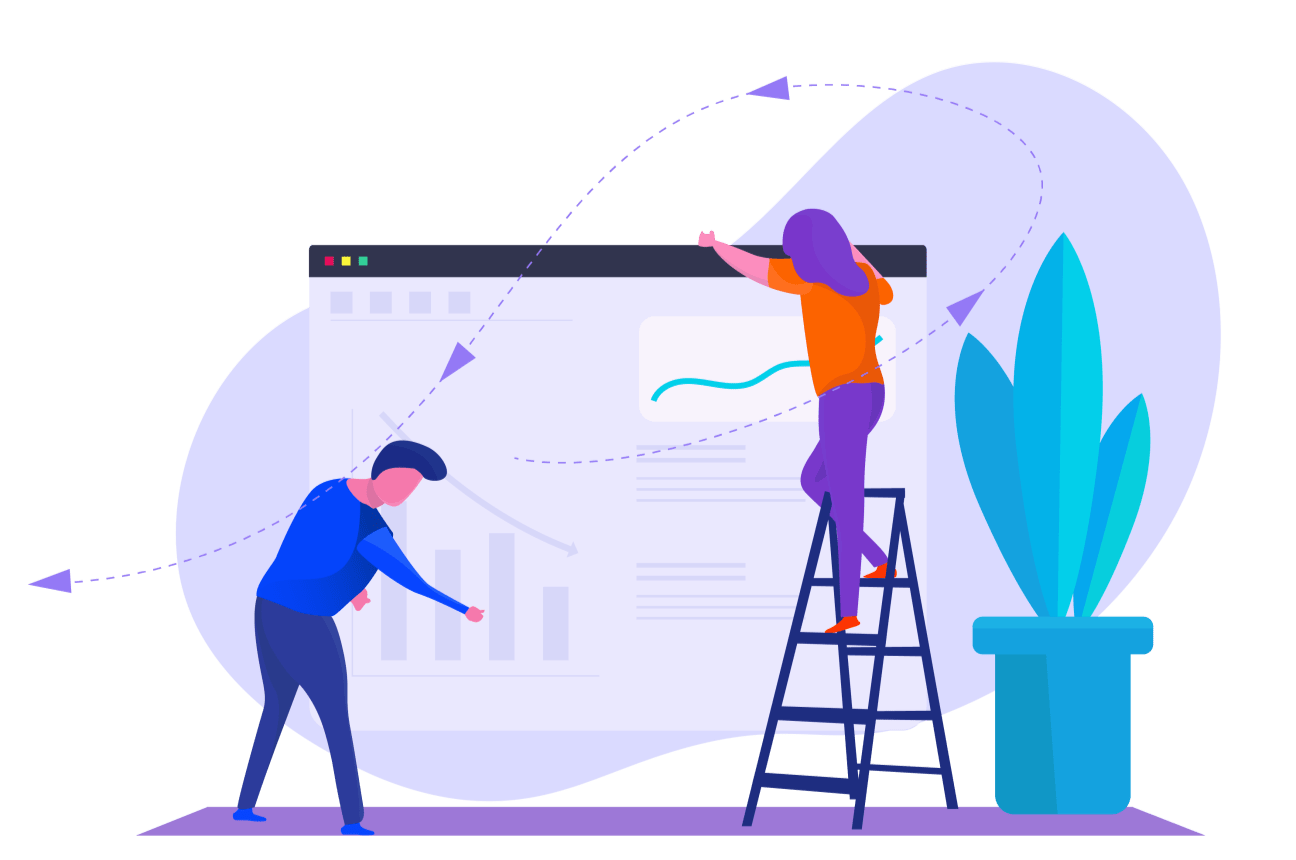 PART  03
Add title text
Add title text
Add title text
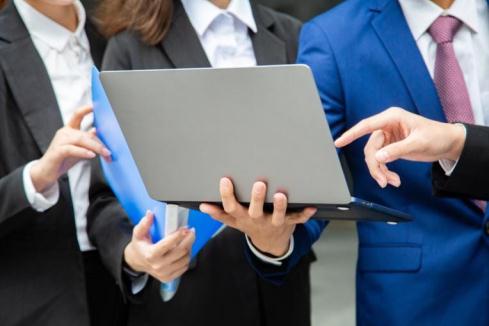 Click here to add content, content to match the title.
Add title text
Click here to add content, content to match the title.
Add title text
Click here to add content, content to match the title.
Add title text
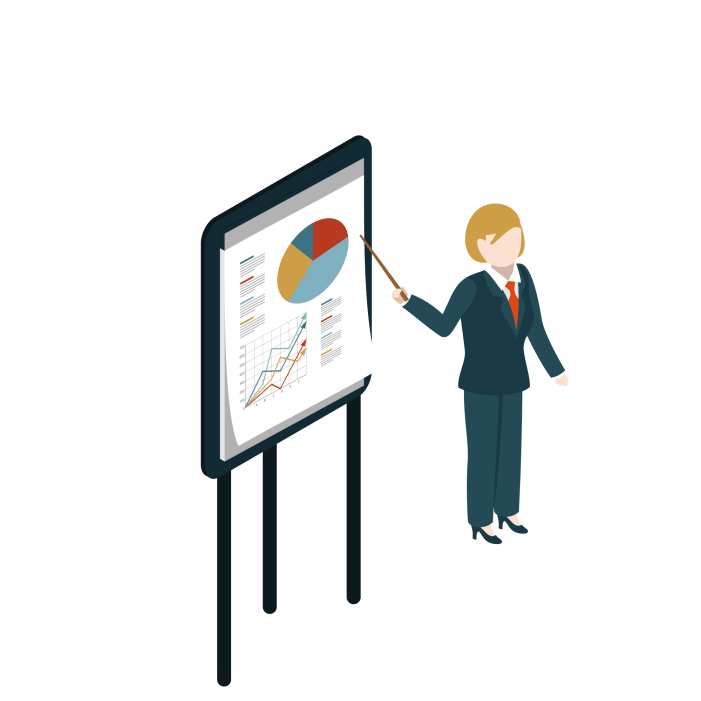 Add title text
Add title text
Click here to add content, content to match the title.
Click here to add content, content to match the title.
Add title text
Add title text
Click here to add content, content to match the title.
Click here to add content, content to match the title.
Add title text
Add title text
Click here to add content, content to match the title.
Click here to add content, content to match the title.
Add title text
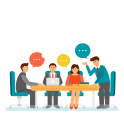 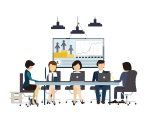 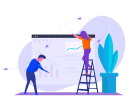 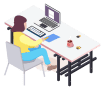 Add title text
Add title text
Add title text
Add title text
Click here to add content, content to match the title.
Click here to add content, content to match the title.
Click here to add content, content to match the title.
Click here to add content, content to match the title.
Add title text
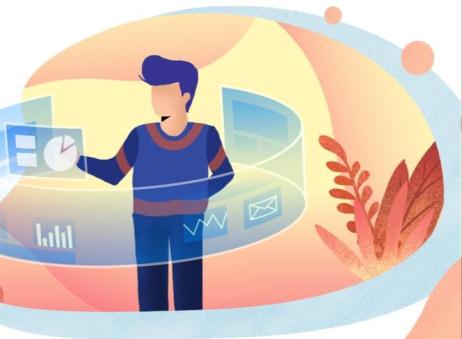 Add title text
Add title text
Click here to add content, content to match the title.
Click here to add content, content to match the title.
Click here to add content, content to match the title. Click here to add content, content to match the title.
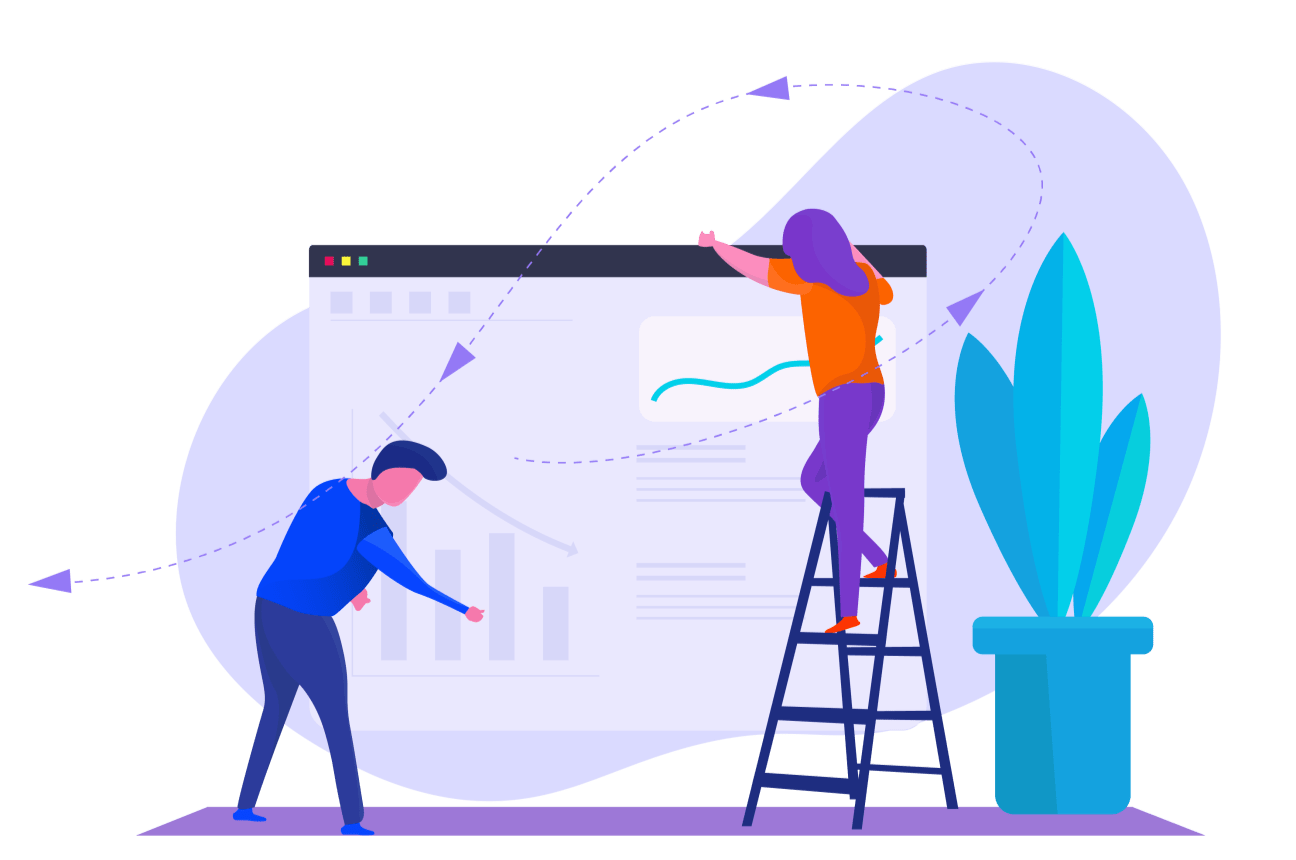 PART  04
Add title text
Add title text
Add title text
Click here to add content, content to match the title.
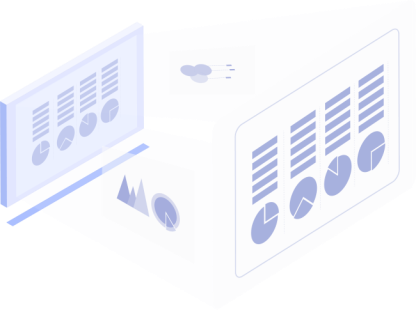 Add title text
Click here to add content, content to match the title.
Add title text
Click here to add content, content to match the title.
Add title text
Click here to add content, content to match the title.
Add title text
Add title text
Click here to add content, content to match the title.
Add title text
Click here to add content, content to match the title.
Add title text
Click here to add content, content to match the title.
Add title text
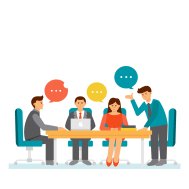 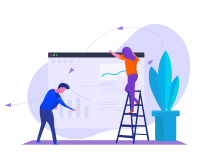 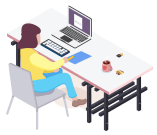 Add title text
Add title text
Add title text
Click here to add content, content to match the title.
Click here to add content, content to match the title.
Click here to add content, content to match the title.
Add title text
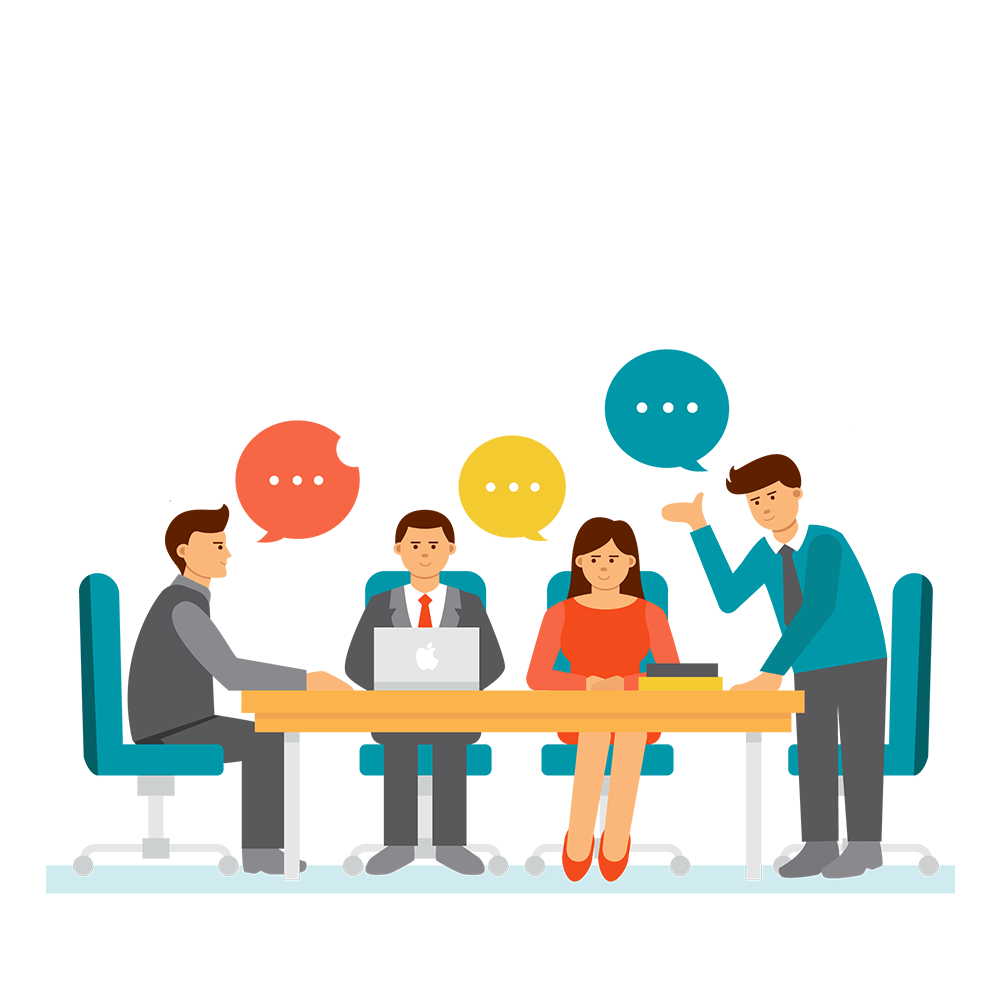 Add title text
Click here to add content, content to match the title.
Add title text
Click here to add content, content to match the title.
Add title text
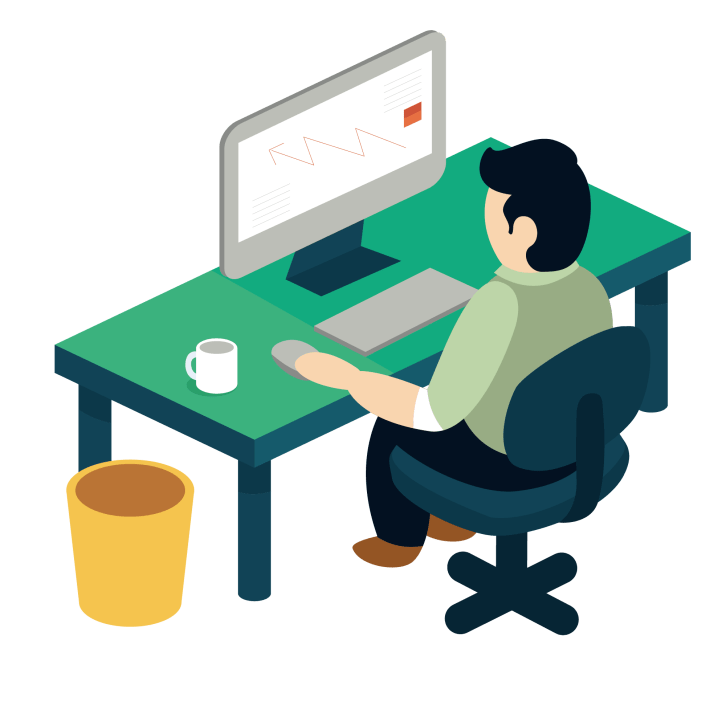 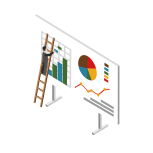 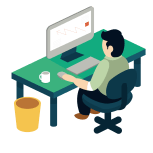 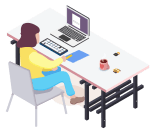 Add title text
Click here to add content, content to match the title.
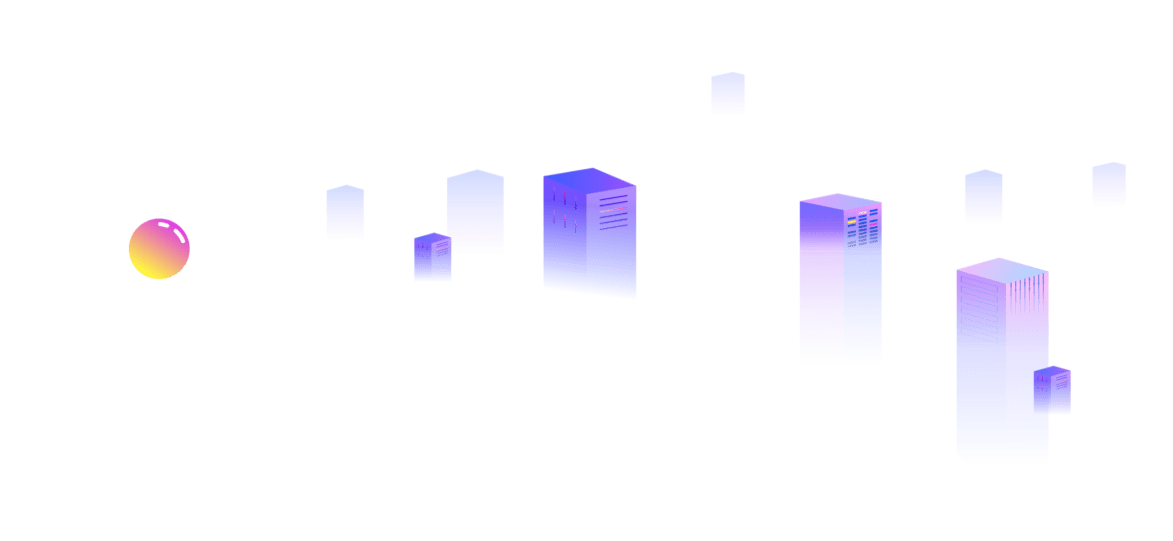 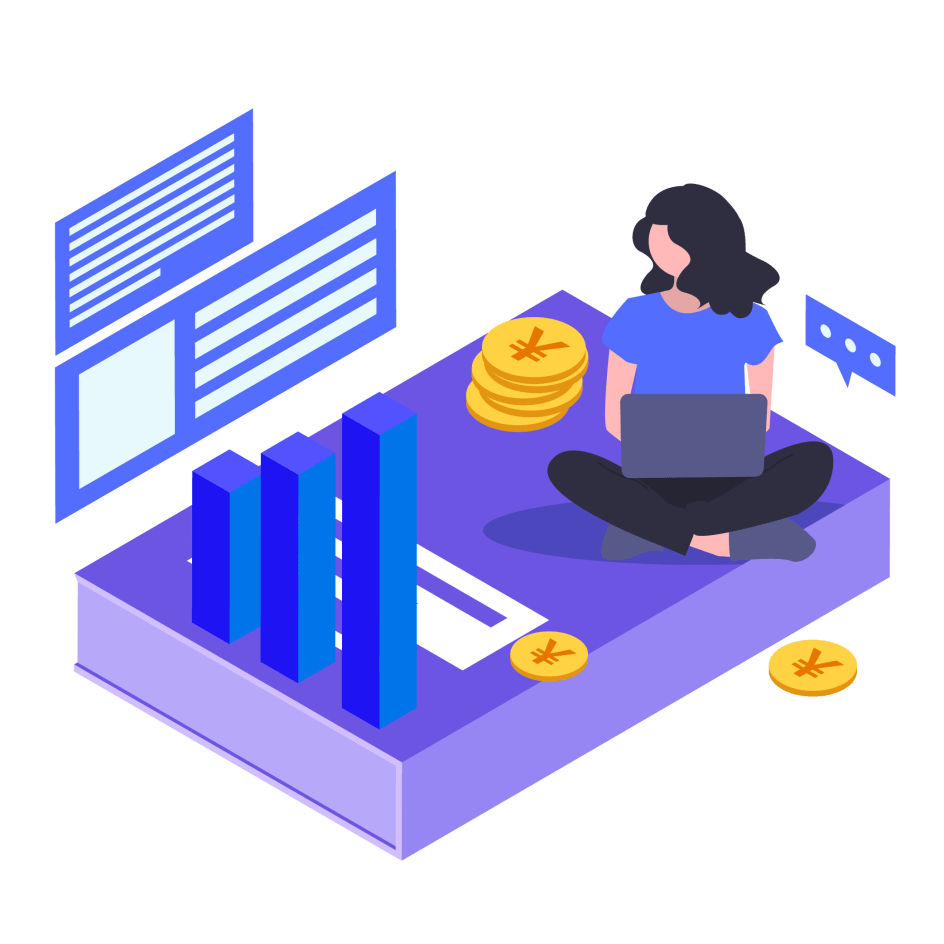 2029
THANK YOU !
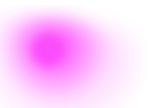 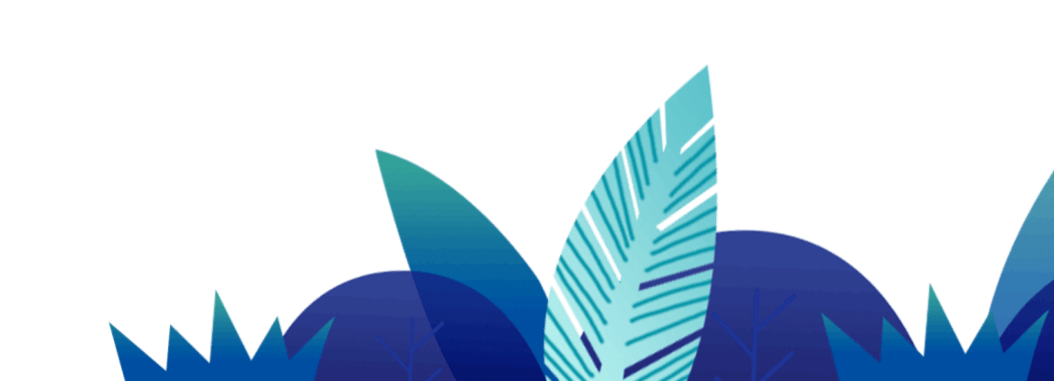 ppt7
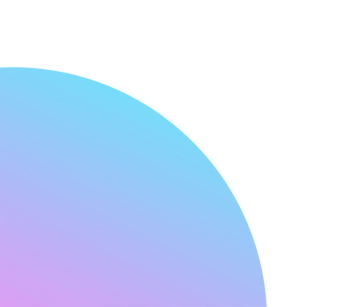 https://www.freeppt7.com